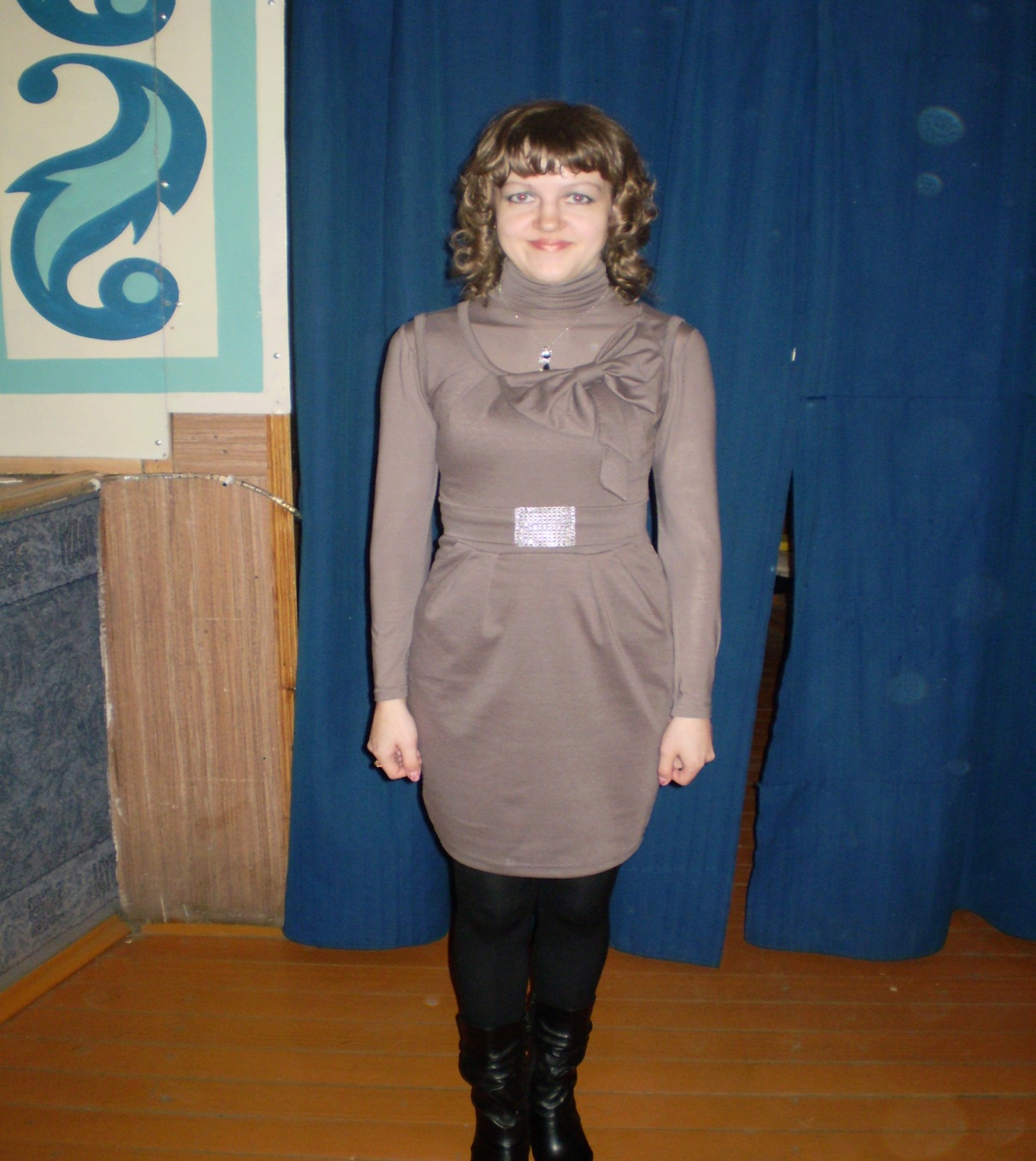 Сергеева Елена Александровна
Библиотекарь юношеской кафедры
Р.п. Саргатское
2012 г
Стаж работы:1,5 года
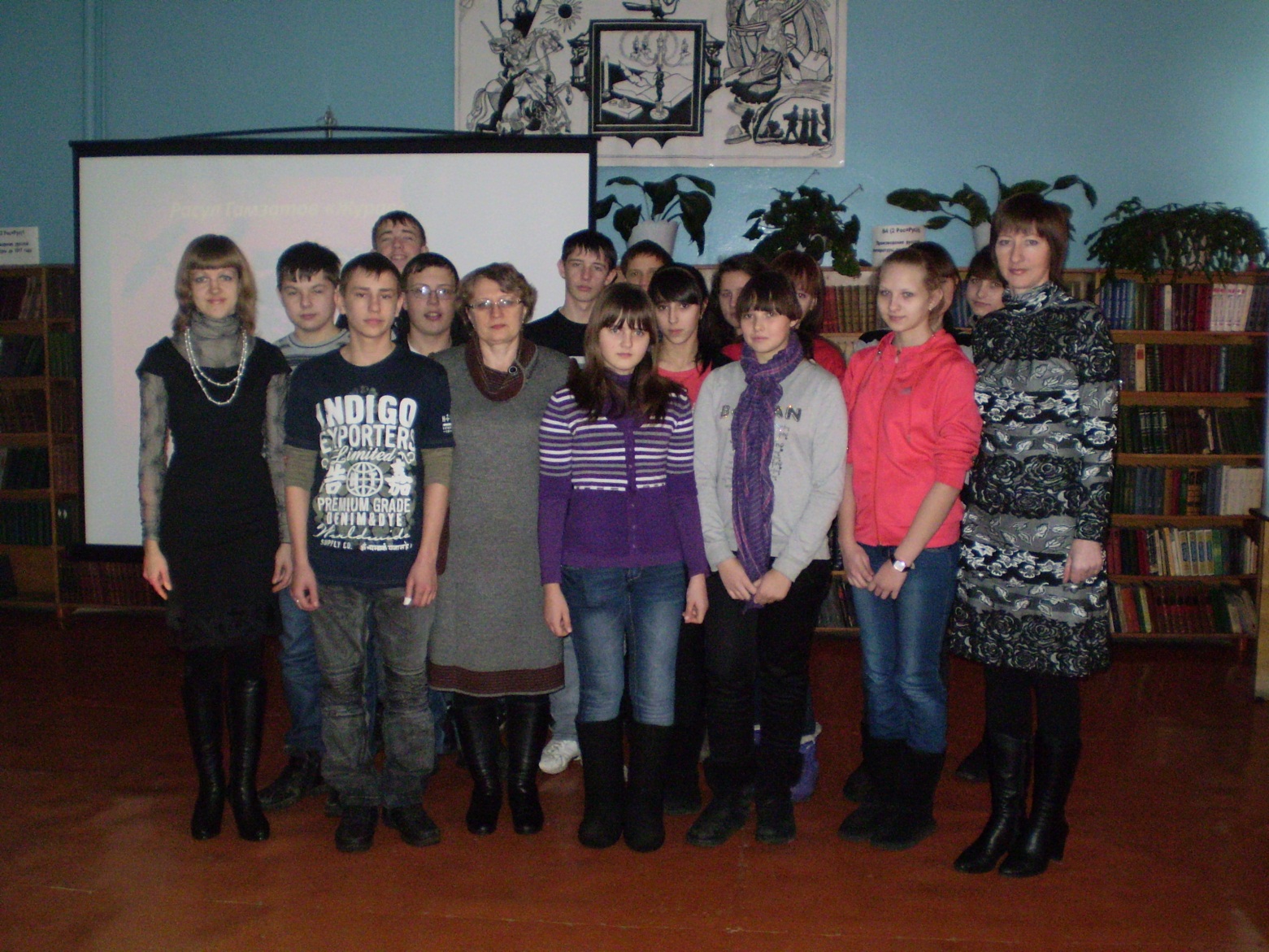 Проведенные мероприятия:
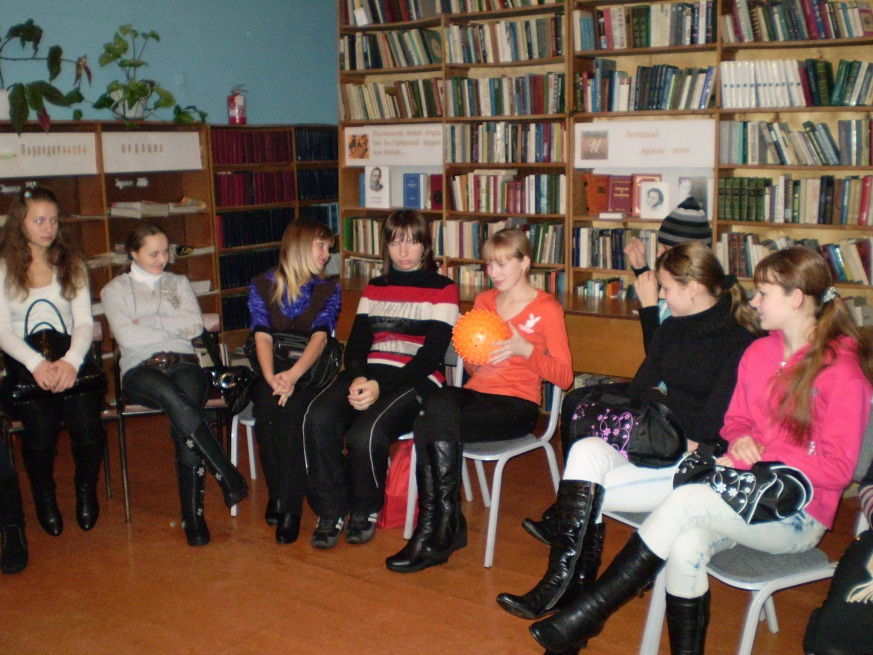 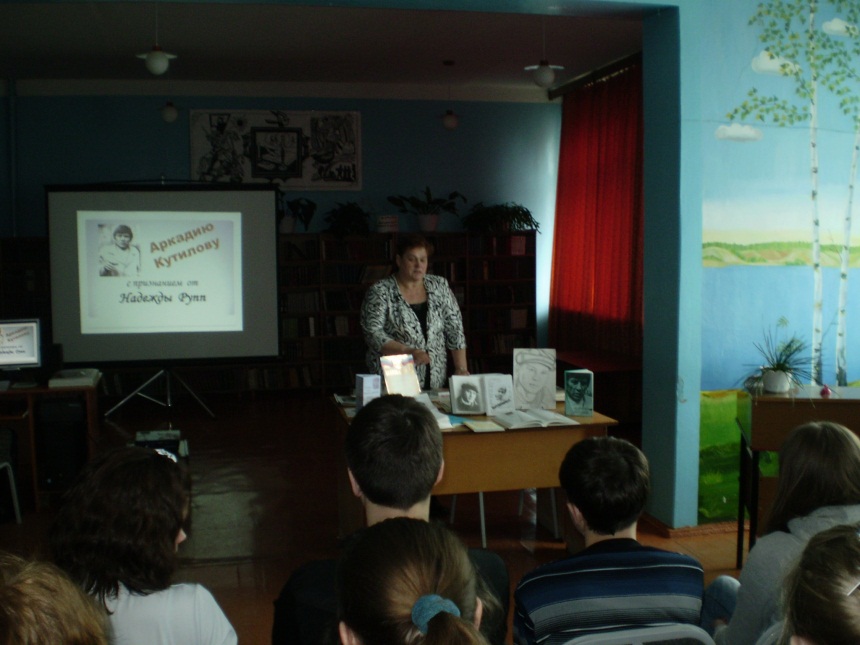 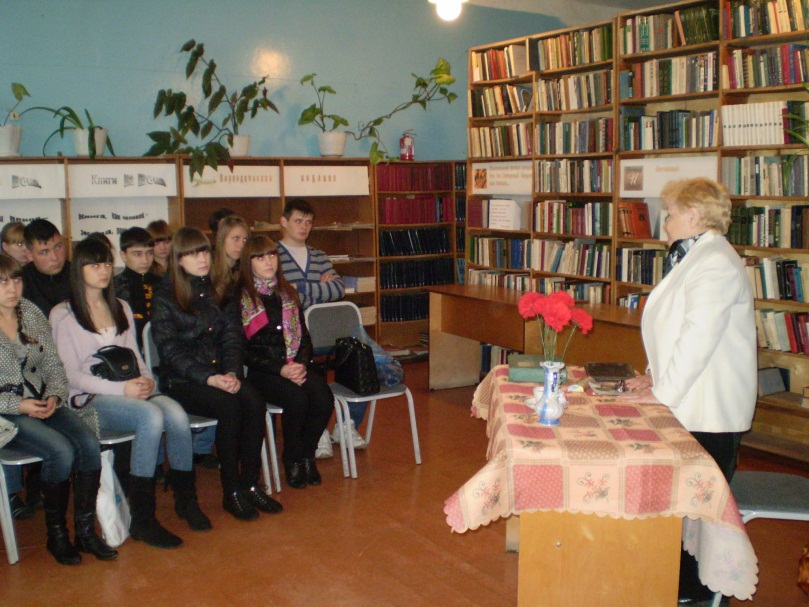 Спасибо за внимание!
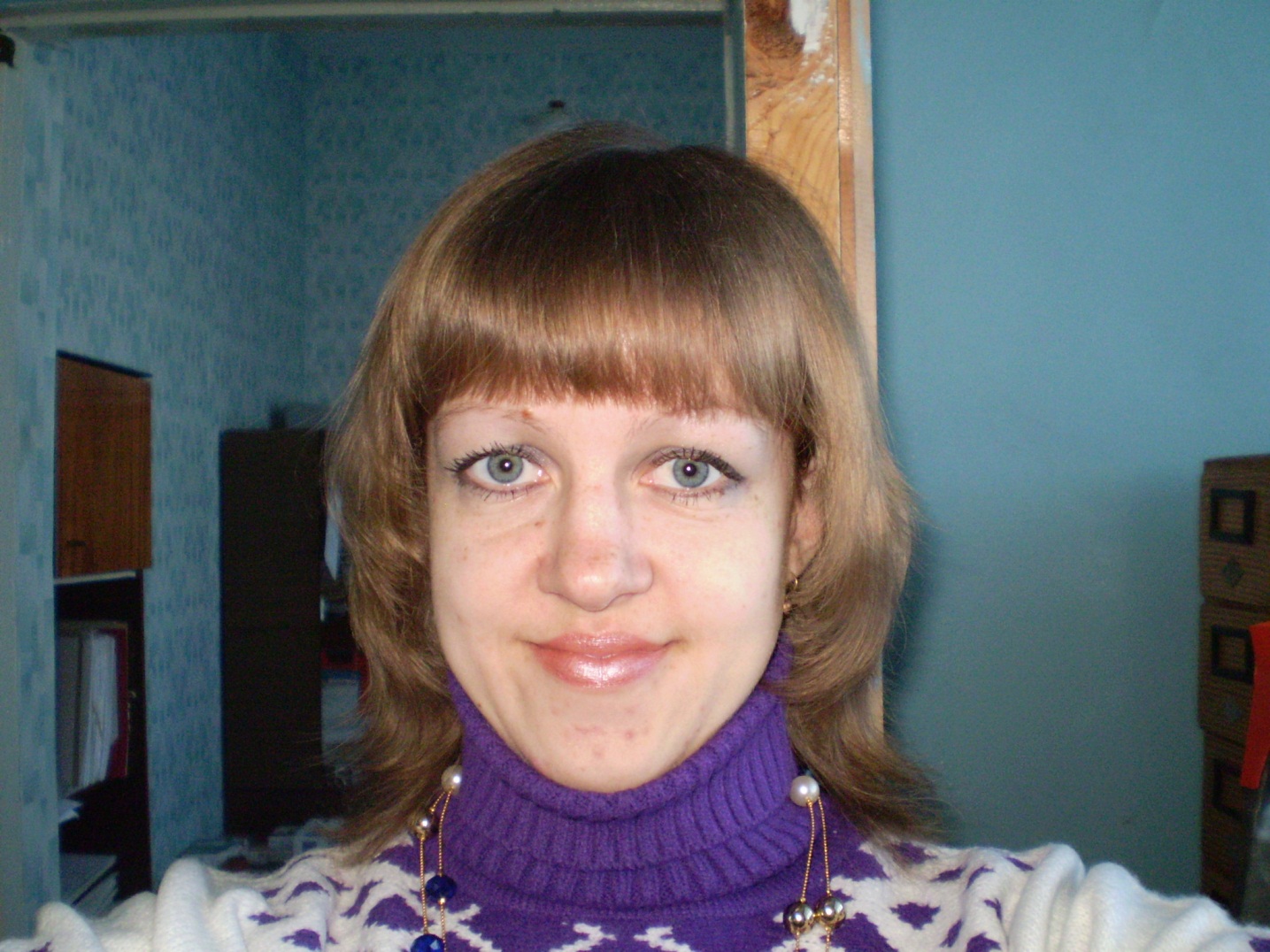